Setup Mahir III
Konsumen dan Vendor
(Pelanggan dan Pemasok)
Pelanggan dan Pemasok
Tahap ketiga Persiapan Mahir yaitu proses input data pelanggan dan pemasok, tahap ketiga ini proses input yang dilakukan dari input tipe pelanggan, metode pengiriman, daftar pelanggan dan daftar pemasok.
Data tipe pelanggan dan metode pengiriman
Pada kasus berikut perusahaan memiliki tipe pelanggan dan metode pengiriman barang sebagai berikut:
Input Tipe Pelanggan dan Metode Pengiriman
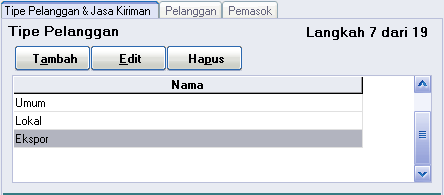 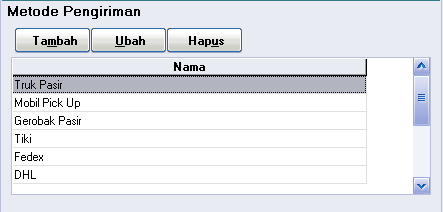 Proses Import Data Pelanggan
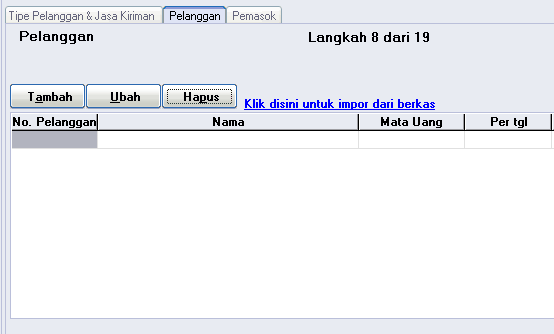 Untuk proses import data pelanggan 
Klik disini untuk import dari berkas
Mengambil data dari file excel
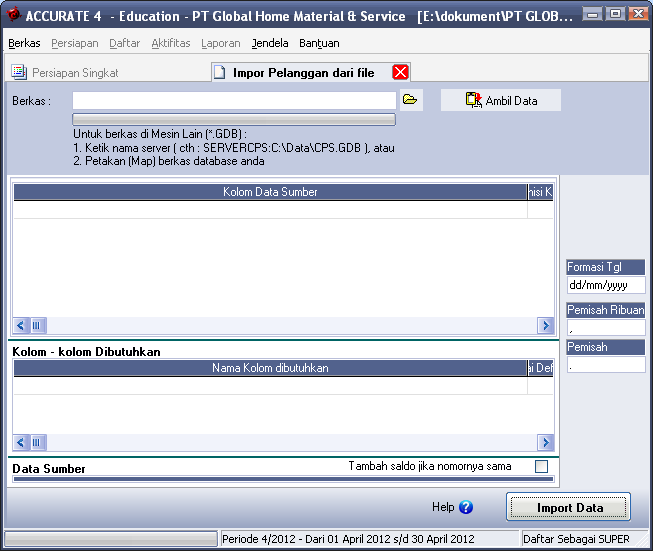 Klik gambar folder terbuka untuk ambil file excel dan selanjutnya klik Ambil data
Jendela pengambilan file
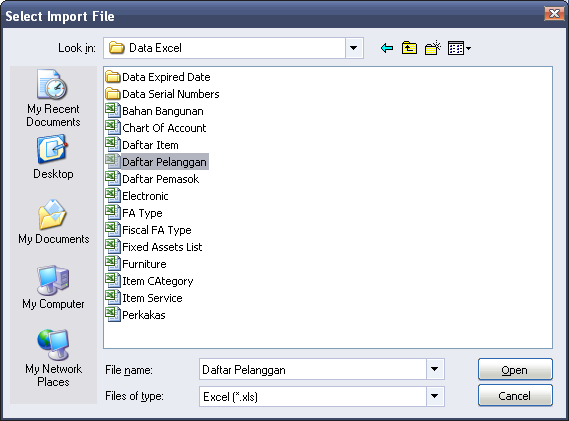 Jangan lupa pada kotak file type pilih Excel (*.xls)
Mendefiniskan kolom pelanggan
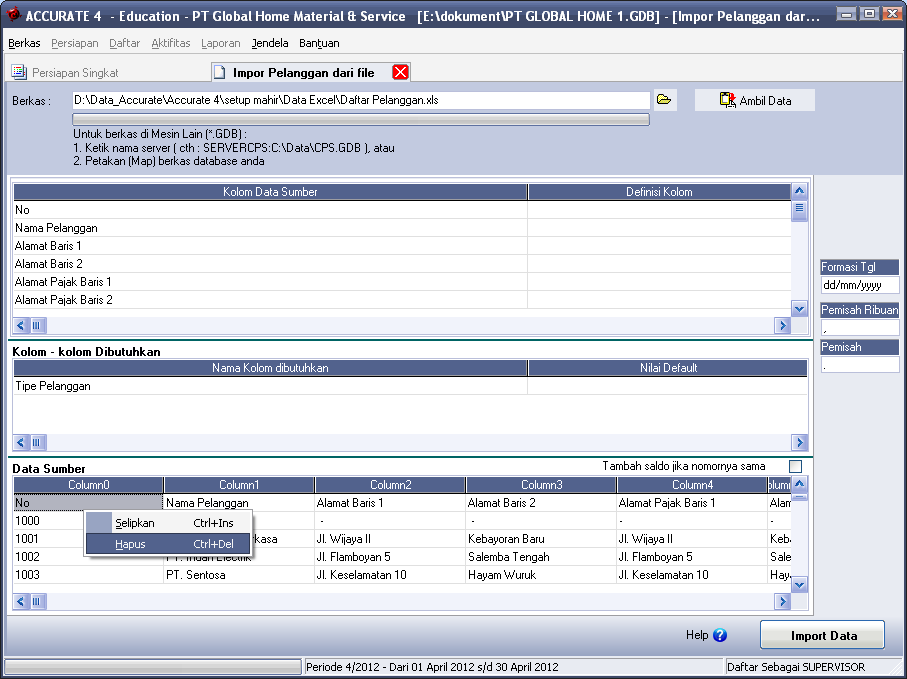 Mendefiniskan kolom pelanggan
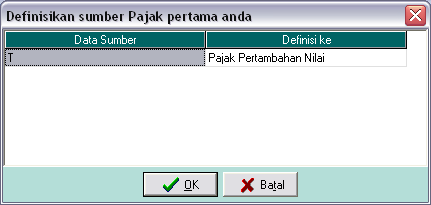 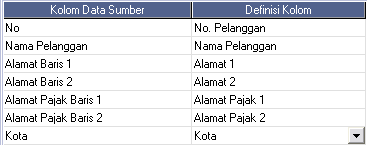 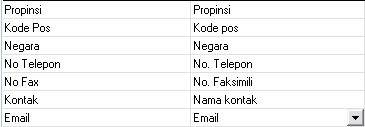 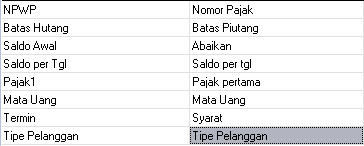 Jendela sub definisi kolom Pajak pertama, Mata uang, Syarat dan tipe pelanggan
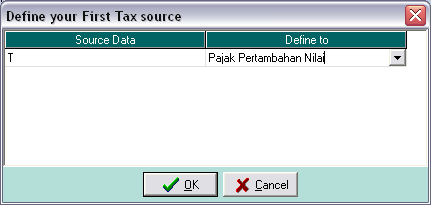 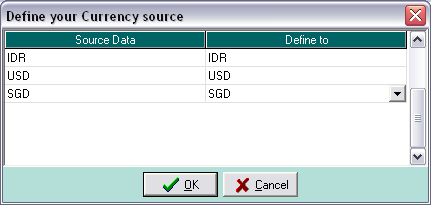 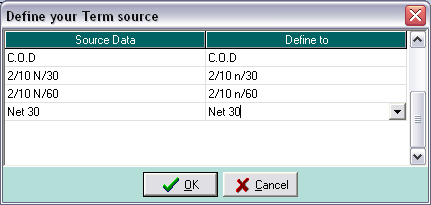 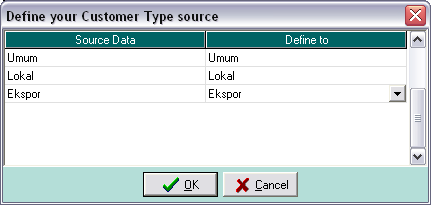 Tahap Akhir Import Data
Tahap akhir sebelum import data, perhatikan kolom di tabel data sumber pada kolom saldo pertanggal atau as of balance. Cocokan dengan formasi Tgl, jika formasi sudah sama langsung klik tombol import data, jika belum sama maka formasi Tgl sesuaikan terlebih dahulu.
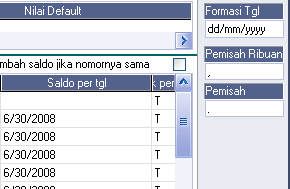 Input data saldo awal tambahan
Proses definisi pada kolom saldo awal atau opening balance diisi dengan pilihan “abaikan”, karena saldo awal akan kita input satu-persatu sesuai dengan tanggal transaksi dan no bukti transaksi.

Daftar saldo awal dapat dilihat pada slide selanjutnya dan langkah-langkah proses input saldo awal dapat dilihat pada slide selanjutnya.
Rincian Saldo Piutang
Rincian Saldo Piutang
Input Saldo Awal per Invoice
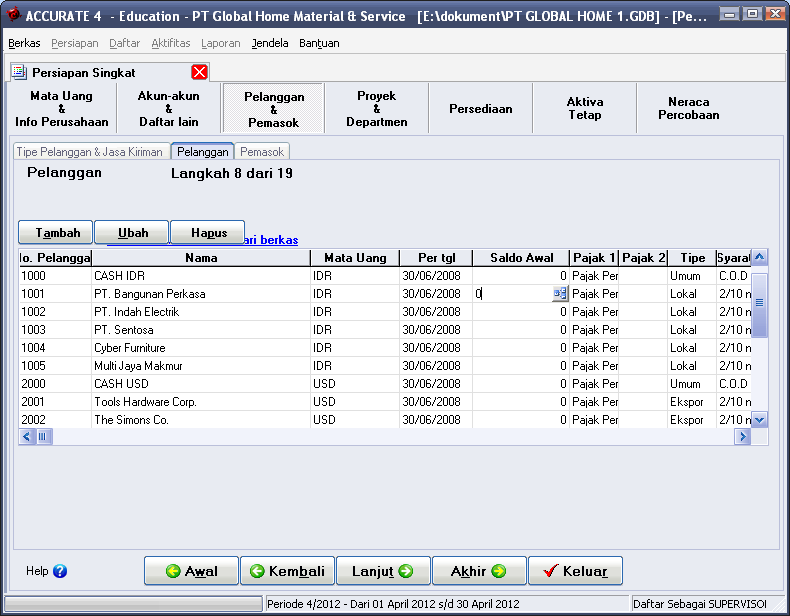 Catatan: Klik kotak kecil yg tampil saat anda klik pada sel saldo awal / opening balance.
Tampilan jendela input saldo awal
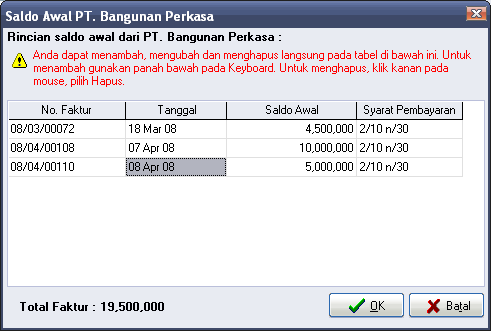 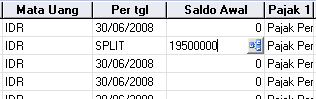 Hasil Perubahan data
Proses Import Data Pemasok
Pada proses import data pemasok lakukan langkah-langkah yang sama seperti proses import data pelanggan. 
File yang diimport file excel dengan nama file 
	“daftar pemasok.xls”
Mendefinisikan Kolom Pemasok
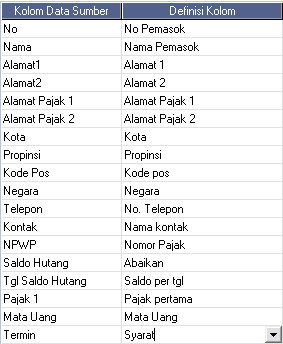 Setelah proses difinisi selesai lakukan proses import data, jangan lupa cek format tanggal.
Selanjutnya lakukan imput saldo awal satu-persatu dengan data di bawah berikut.
Rincian Saldo Hutang
Selamat mencoba
Dan
Terimakasih